Coalition Formation in a Legislative Voting Game
Sotiris Georganas – U of London/Royal Holloway
(with Nels Christiansen – Trinity University
and 
John Kagel – The Ohio State U)
“politics makes strange bedfellows”
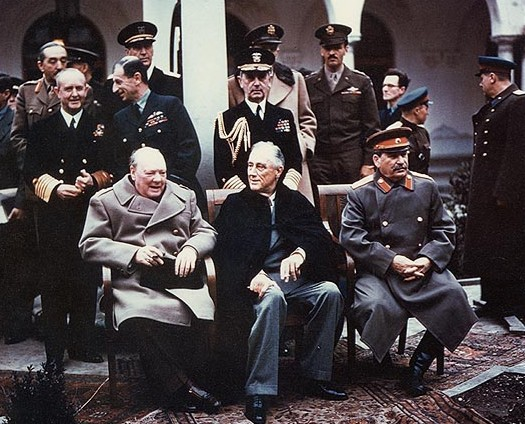 [Speaker Notes: Yalta summit, 1945, carving up spheres of influence in Europe]
Motivation
In parlamentarian systems, legislators bargain in order to pass laws
Typically deal with:
policy proposals (where to locate a train station, should gay/lesbian couples have the same partner rights as heterosexuals) 
purely distributive (private good) allocations
Important: Legislator preferences can be heterogeneous
Heterogeneity can lead to weird coalitions
Leader of Free World Roosevelt gives (totalitarian) Stalin things he does not care much about (cash, food, arms, Poland) in order to get his support in the Greater Goal ; defeating the (totalitarian) Nazis
Democrat Senators vote for the Invasion of Iraq in order to get cash for their state
Model (Jackson & Moselle 2002)
N legislators (n≥3 and odd)
Unidimensional public good
Possibly a familiar ideological dimension (left-right) 
Single peaked preferences
Heterogeneous costs of distance from peak
Private good (“pork”)
Dynamic game with discounting δ
Random legislator chosen to propose allocation of public/private good
y, x1, x2, …,xn
Majority voting
If majority, allocations realized. If no majority, then back to stage 1 with new proposal
Pork
Pork barrel
pre-Civil War, slaves given barrel of salt pork as reward but then had to compete to get their share
In 1863 E.E. Hale used pork as a metaphor for any form of public spending to the citizenry
Modern times?
Common Agricultural Policy in the EU
About 44 billion euros, almost 31% of Union budget - used to be up to 50%!
“Butter mountains and wine lakes”
In US
Federal Highway Trust Fund
To construct highways
About $30 billion
Army Corps of Engineers
Model predictions
“greasing the wheels”
Pork as an instrument for legislative compromise
Not all bad
Welfare can increase
as measured by total value of legislator payoffs even after accounting for cost of private good
idea here: legislator payoffs proxy for constituent’s interests
Why Lab Experiment?
In order to control preferences
Observe the bargaining process!
Not enough inside information of what happens behind closed doors in Capitol Hill
External validity?
No evidence that US senators or senior Eurocrats are more sophisticated (or better game theorists) than undergraduate students
Just look at eurozone mess
Or US debt ceiling mess
Literature
Growing literature on legislative Bargaining in games with fixed extensive form a la Baron-Ferejohn (1989)
Private Goods only
McKelvey (1991)
Diermeier and Morton (2005)
Frechette, Kagel and Morelli (2005a)
Frechette, Kagel and Morelli (2005b)
Private & Public (homogeneous preferences over public)
Frechette, Kagel and Morelli (in press)
Christiansen (2010)
public and private with different blocks of legislators having heterogeneous preferences over the funding level for public good
Private good comes out of common pool for public good
Not as versatile as Jackson-Moselle, cannot be used for understanding how pork affects bargaining rights
[Speaker Notes: skip]
Our Experimental Design
N=3
Public good in [0,100]
Costs of deviation (1, 3, 6)
Players located at (0, 33, 100)
Total cash X=100
δ=1
Default needed
JM show it does not matter
All players submit proposals, one chosen at random
Almost neutral framing 
bargaining over location of bus stop
UWC “unit walking costs”
Π=600 + UWC* (yi*-y)+xi
Key programming issue: make opportunity cost clear
Calculate button, graphic showing the location and the exact distance to walk along with walking cost
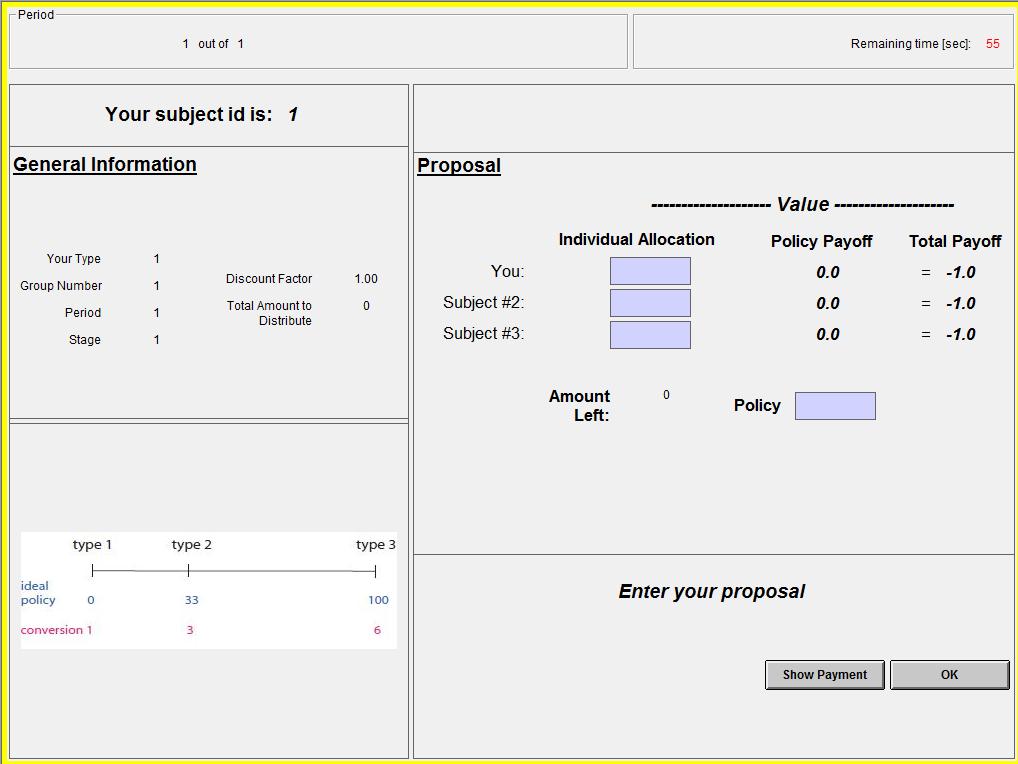 [Speaker Notes: fast]
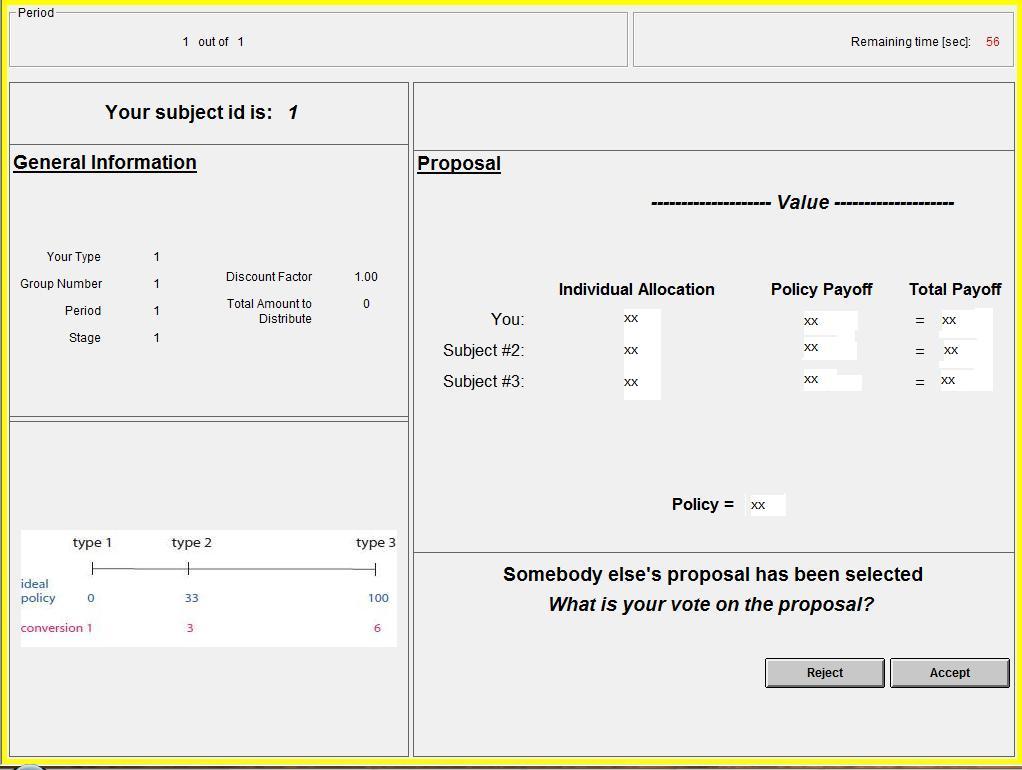 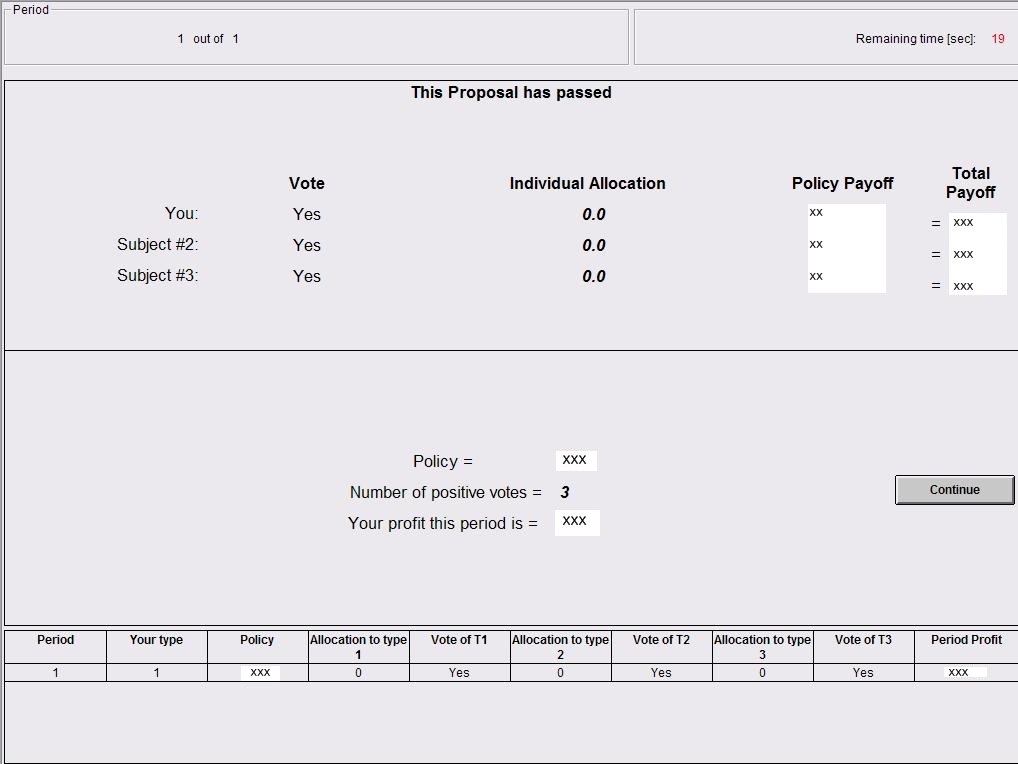 Predictions
Focus on stationary subgame perfect Nash equilibria (SSPE)
Nash equilibria too many and with possibly very complex contingent strategies
If X=0 then median voter wins
If X>0 then proposer power
T1 proposes (y, x1, x2, x3) = (16.67, X, 0, 0 )
T2 proposes (y, x1, x2, x3) = (49.67, 0, X, 0 )
T3 proposes (y, x1, x2, x3) = (83, X, 0, 0 )
Strange bedfellows!
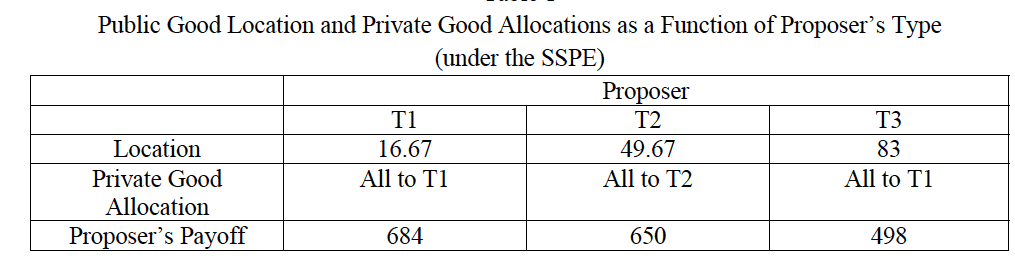 Sessions
Three sessions of public good only (42 subjects)
Three of public & private (39 subjects)
Focus on periods 7-15 after learning stabilizes
Similar results including all periods – more noise
$6 show up fee
1 ECU = 3 cents
Mean earnings $20-22
Results: Aggregate Outcomes
No private good (cash): close to median location, although there is some variance (Nash predicts 0)
Significant shift in location with private good (Mann-Whitney p<0.01 using rounds or 0.05 using sessions)
With private good: median location close to theory (49.8 versus 49.78)
so is variance (858.5 versus 740.7)
Results: Aggregate Outcomes
Payoffs slightly lower than theory w/out cash, higher with
cash increases payoffs (by 133) in line with theory (100)
Note: not necessarily true with all parametrizations
Stage 1 proposals often rejected
Similar to older results
No cash: T1 and T3 make extreme proposals that get rejected
With cash: All types make too self centered proposals
Introducing cash lowers stage 1 rejections
The wheels are properly greased
[Speaker Notes: We don’t claim welfare always rises, just there are cases where it does]
Results: by type – no cash
Accepted proposals included regardless of round
c: proposed for stage 1 only
d: top number % of accepted proposals, bottom accepted conditional on being chosen for voting
Results: by type – no cash
1) Proposals can be off. Accepted ones tend to go towards the equilibrium (33) (previous evidence?)
Accepted proposals included regardless of round
c: proposed for stage 1 only
d: top number % of accepted proposals, bottom accepted conditional on being chosen for voting
Results: by type – no cash
2) T2’s proposals have highest chance of acceptance
Accepted proposals included regardless of round
c: proposed for stage 1 only
d: top number % of accepted proposals, bottom accepted conditional on being chosen for voting
Results: by type – no cash
3) Proposers make more money, against theory.
T3’s payoff diff. highest, offset by low pass prob.
Accepted proposals included regardless of round
c: proposed for stage 1 only
d: top number % of accepted proposals, bottom accepted conditional on being chosen for voting
Results: by type – no cash
4) T1 and T2 overall payoffs surprisingly close to eachother, T3 low as predicted
Accepted proposals included regardless of round
c: proposed for stage 1 only
d: top number % of accepted proposals, bottom accepted conditional on being chosen for voting
Results: by type – with cash
1) Accepted locations go up for all. (pred.=16.67, 49.67, 83). T3’s proposal close to predicted. T1 moves in wrong direction!
Accepted proposals included regardless of round
c: proposed for stage 1 only
d: top number % of accepted proposals, bottom accepted conditional on being chosen for voting
[Speaker Notes: Remember proposals are t1, t2, t3 16.67, 49.67, 83
Table only has accepted proposals]
Results: by type – with cash
2a) T3 mostly gives cash to T1 (8 of 13 gave all). T1 keeps most, in line with theory.
Accepted proposals included regardless of round
c: proposed for stage 1 only
d: top number % of accepted proposals, bottom accepted conditional on being chosen for voting
[Speaker Notes: Maybe they don’t realize two people are enough? Equity concerns?]
Results: by type – with cash
2b) T2 tends to split with T1 instead of attracting T3 with a high location
Accepted proposals included regardless of round
c: proposed for stage 1 only
d: top number % of accepted proposals, bottom accepted conditional on being chosen for voting
[Speaker Notes: The SSPE prediction that T2s will form coalitions with T3s is reasonably subtle as it essentially rests on the fact that T1s can demand relatively large payoffs unless T2s form coalitions with T3s. However, this winds up not to be the case, as the near equal splits T2s offer T1s are readily accepted, with T2s earning approximately what they would have gotten under the SSPE, while also having the highest average frequency with which their proposals were accepted.]
Results: by type – with cash
3) T3 most rejected, T1 and T2 about the same
Accepted proposals included regardless of round
c: proposed for stage 1 only
d: top number % of accepted proposals, bottom accepted conditional on being chosen for voting
Results: by type – with cash
4) T3 higher payoff than predicted (cond. on accept), T1 and T2 less (no full exploitation of advantage)
Accepted proposals included regardless of round
c: proposed for stage 1 only
d: top number % of accepted proposals, bottom accepted conditional on being chosen for voting
Results: voting probits
[Speaker Notes: random effect probits (with a subject random effect) for voting by the different player types with private goods available. The dependent variable is 1 for a yes vote; 0 otherwise]
Is behavior individually rational?
Using voting probits and continuation values we can calculate what happens under alternative proposals

Expected payoff maximizing proposal - MAX
Best response to actual behavior 
Expected payoff from SSPE proposal
Again given actual behavior
Efficient equal split - EES
Payoff maximizing offer that equalizes payoffs of proposer and a coalition partner
Average expected return given actual offers
Using actual probability of passing
[Speaker Notes: The expected payoff of an offer depends on the probability one or both of the other players accept the proposal, the proposer’s type, and the experimental continuation value for the game should the proposal be defeated. The latter is a type’s average payoff in the game weighted by the frequency of acceptance for each type of proposer.	The experimental continuation values are 613, 566, and 304 for T1, T2, and T3, respectively.]
d: actual offers
[Speaker Notes: The payoff maximizing proposal that equalizes payoffs (within 1 ECU) between the proposer and one other coalition partner. The efficient splits are: T1 Proposer: Y=33, PT1=67, PT2=33, PT3=0 T2 Proposer: Y=33, PT1=66, PT2=34, PT3=0 T3 Proposer: Y=100, PT1=100, PT2=0, PT3=0, where PTi = private goods to type Ti (xi).]
Anecdotal evidence from strange planefellows
Earmarks are “premium pork”
In early 00’s bill gets voted upon (in House and Senate) and then earmarks are added in conference (where they try to merge proposals)
Earmarks anonymous, failed requests not made public
If you vote for bill you get money (according to seniority, what Committee you’re in, coming tough elections)
Ca. 2007 names of member of Congress added to earmarks
Transparency requirements for everyone (earmark requests had to be on website)
Some Congressmen were actually proud of it, so filled their website with earmark requests
Others more careful, just a few focused ones
Upon election Obama pledges to veto any bill with earmarks
Strange bedfellows: Labor – HHS - Education appropriations bill
Total $700 billion – discretionary part $170 billion
Traditionally Bipartisan support
Democrats would almost unanimously vote for, although it had provisions against abortion
Now, without earmarks, it does not even go through House floor
So only funded through stopgap measures: Continuing Resolution (keeps spending at older levels, this year a bit lower because of deficit)
Comparing theory, lab and field
Stage 1 rejections
Theory ✗ Lab ✓ Washington, DC ✓
Strange bedfellows
Theory ✓ Lab ✓ Washington, DC ✓✓
Positive net welfare effect of pork
Theory ✗ Lab ✓ Washington, DC ??
Conclusions
Legislative Bargaining over private and public good with heterogeneous preferences
Stage 1 rejections 
Efficient equal split common
Pork 
greases the wheels
raises acceptance rates 
and welfare
Allow pork?
Allow earmarks?
Thank you!
Parallel Treatment
In the beginning (before improving the interface) 136 yielded noisy results
New treatment in order to check if incentives to play equilibrium were too low
X=200, UWC=3, 4 and 8 
more cash to grease the wheels
Downside: mixed strategy equilibria
4 sessions
Aggregate outcomes
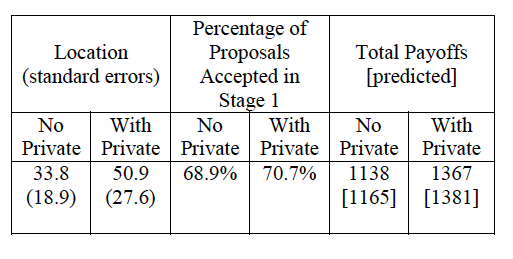 US evidence
In early 00’s bill gets voted upon (in House and Senate) and then earmarks are added in conference (where they try to merge proposals)
Earmarks anonymous, failed requests not made public
If you vote for bill you get money (according to seniority, what Committee you’re in, coming tough elections)
Ca 2007 names of member of Congress added to earmarks
Transparency requirements for everyone (earmark requests had to be on website)
Some Congressmen were actually proud of it, so filled their website with earmark requests
Others more careful, just a few focused ones
Reform mid to late 00’s: earmarks have to be there in the underlying texts
Pork gets allocated in similar way, but you don’t know if people will vote for it
Could change just a bit in conference if legislator very annoying 
Now: no earmarks (president pledged to veto any bills with earmarks)
People hope they will come back to grease the wheels
(see article in Politico)
Would also get more contributions (as earmarks could go to particular lobby)
Would allow Congressmen to focus more
Presidents always prefer to ban earmarks and allocate the money themselves
E.g. through Army Corps of Engineers
Strange bedfellows: Labor – HHS - Education appropriations bill
Total $700 billion – discretionary part $170 billion
Traditionally Bipartisan support
Democrats would almost unanimously vote for, although it had provisions against abortion
Now it does not even go through House floor
So only funded through stopgap measures: Continuing Resolution (keeps spending at older levels, this year a bit lower because of deficit)
Fiscal 2006 big fight about LIHEAP and Chairman of Committee decided to take away all earmarks
Bill went from Conference to House and failed
Then armtwisting etc to get it to pass
[Speaker Notes: Thomas Congressional Research service, public information]